Today, we are celebrating International Day of Peace.
Students are invited to wear purple (or blue if you have no purple).
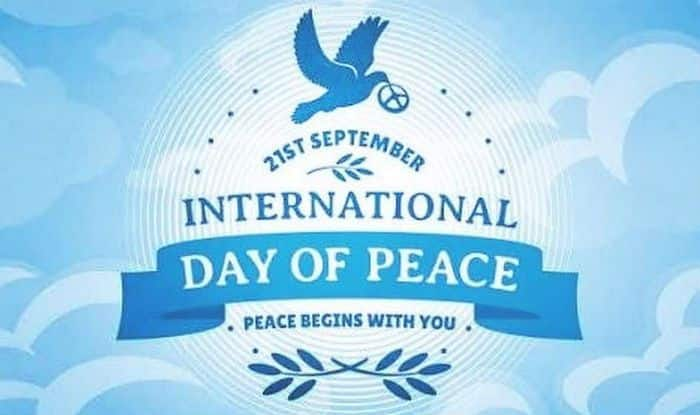 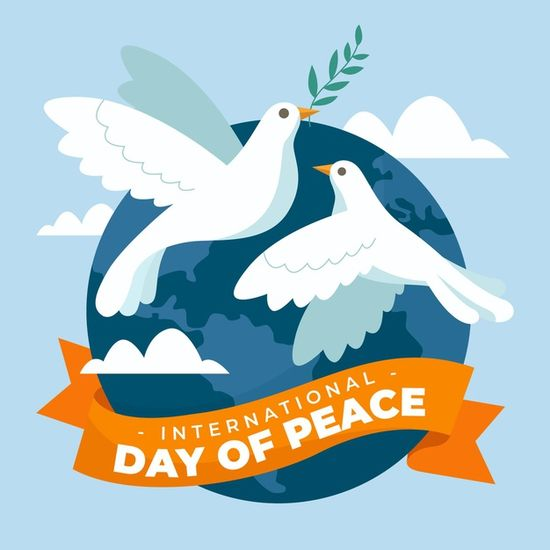 International Day of Peace 2022
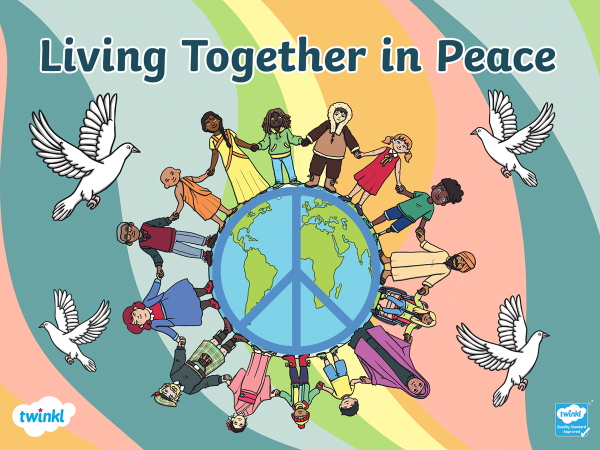 Links
The World Needs More Purple People

The Peace Book- Todd Parr
Song to go with the Peace Book (written by Rachel Stead - has BSL actions that KIHI can show you if required!! :)
https://drive.google.com/file/d/1Epv3ag_UkODY1IckJbKRslDBvuYrwQPQ/view